CONSELHO PARANAENSE DE CIÊNCIA E TECNOLOGIA
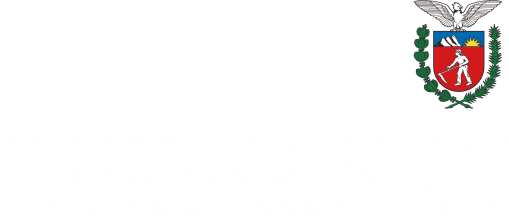 CCT PARANÁ
PAUTA da XXXI Reunião Ordinária
04 de março de 2024 às 14h
Sala do GGI – 2º andar, Palácio Iguaçu – Centro Cívico, Curitiba – PR
	Acesso remoto:  https://meet.google.com/pmq-yaov-kek
ABERTURA
 
DELIBERAÇÕES

 Relatório Operacional do Fundo Paraná – 2023:
 
  SETI/UEF; Fundação Araucária; TECPAR; SEI; IDR/PR; e IPARDES.
 
2. Apresentação do Plano de Trabalho, Previsão e Distribuição Orçamentária do Fundo Paraná para 2024:
  
SETI/UEF; Fundação Araucária; TECPAR; SEI; IDR/PR; e IPARDES.

3. Relatório – PECTI PR 2024-2030 – Resolução SETI – SEI nº 004/2023 e aprovação da Política Estadual de Desenvolvimento Científico, Tecnológico e de Inovação.
 
 
ASSUNTOS GERAIS 
1. Relatório do Programa AGEUNI.


Aldo Nelson Bona
Secretário de Estado